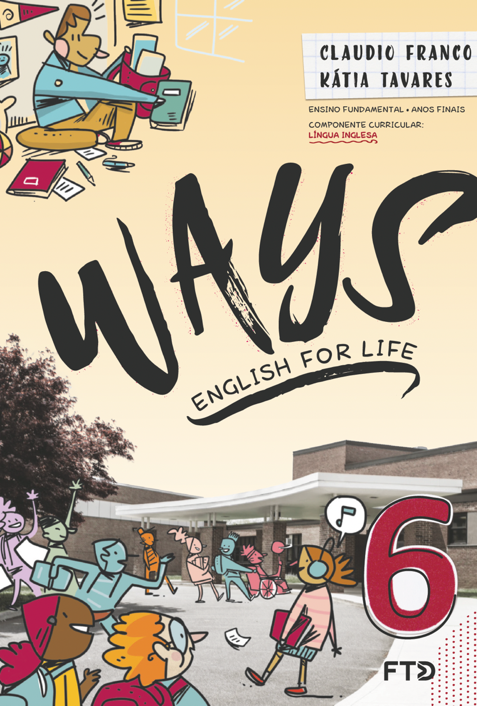 Classroom language
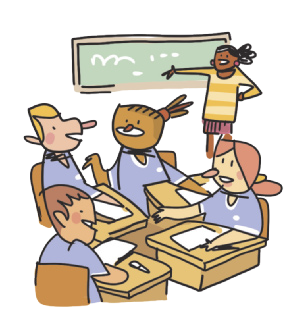 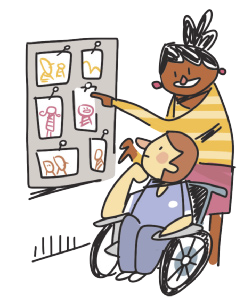 LOOK at the photos.
WORK in groups.
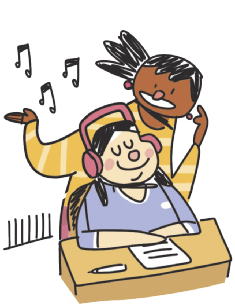 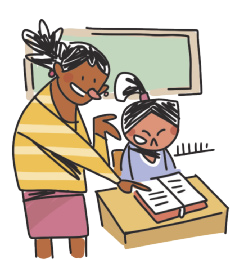 CLASSROOM LANGUAGE
LISTEN to the song.
READ the text.
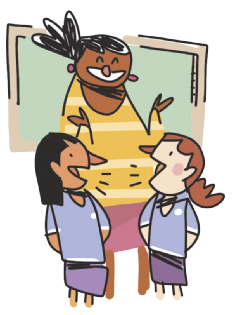 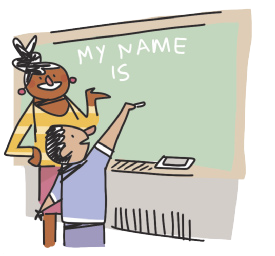 TALK to your classmate.
WRITE your name on the board.
May I go to the toilet?
I don’t understand.
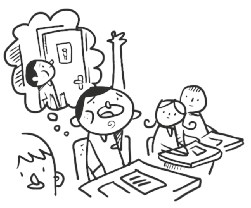 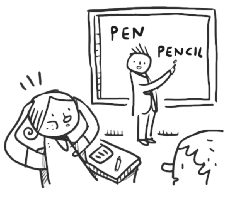 CLASSROOM LANGUAGE
I’m sorry.
How do you say “caneta” in English?
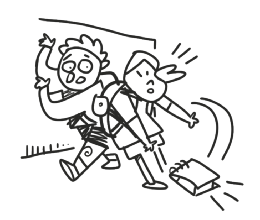 Excuse me.
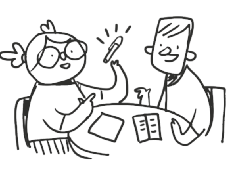 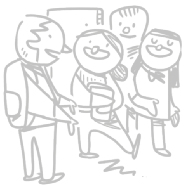 What page?
Can you help me, please?
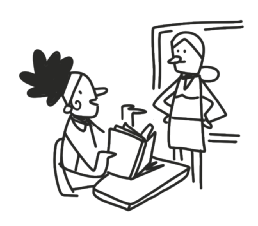 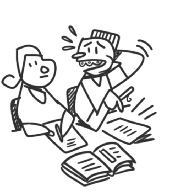 CLASSROOM LANGUAGE
Thank you.
Can you repeat that, please?
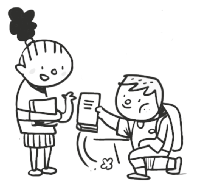 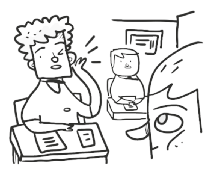